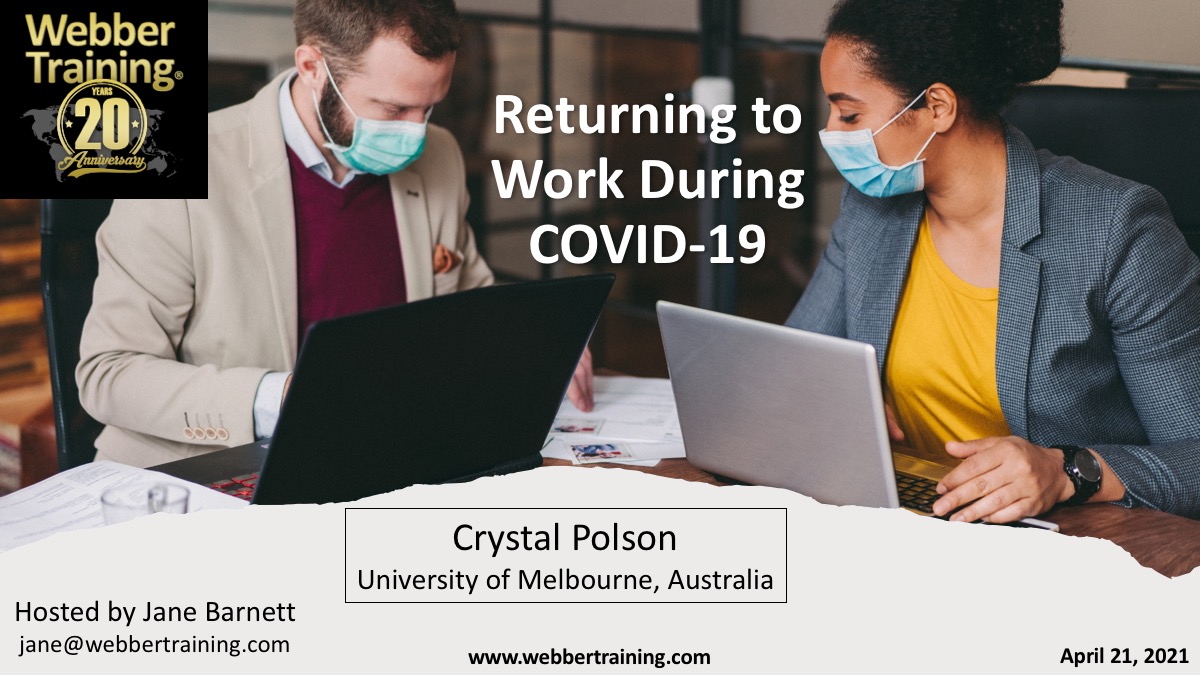 Objectives
Understand how COVID-19 is transmitted and implications for prevention in the workplace

Learn how employers’ can manage employees’ expectations about returning to work during COVID-19

Overview of current vaccines and treatments
2
All stock photos sourced from Canva
3
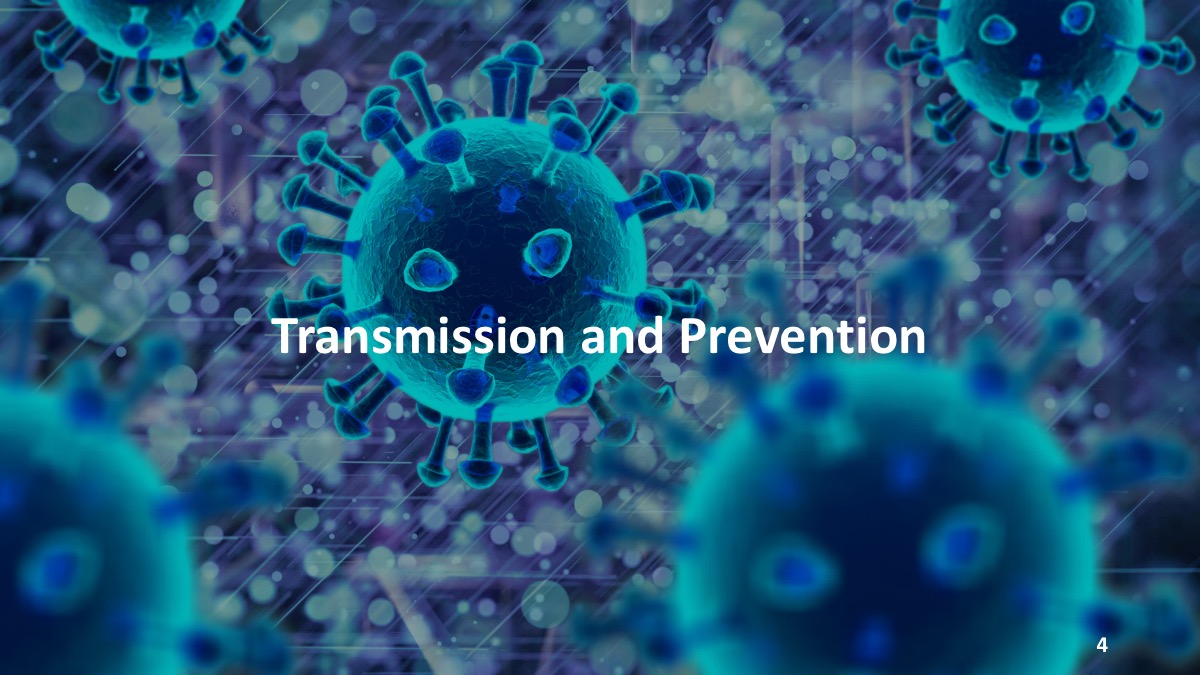 Droplets & Aerosols
Droplets are generally considered to be  > 5 μm
Aerosols are generally considered to be < 5 μm
Experts disagree on the cutoffs. 
Spectrum rather than a dichotomous distinction
Droplets can behave like aerosols depending on atmospheric conditions or airflow dynamics
5
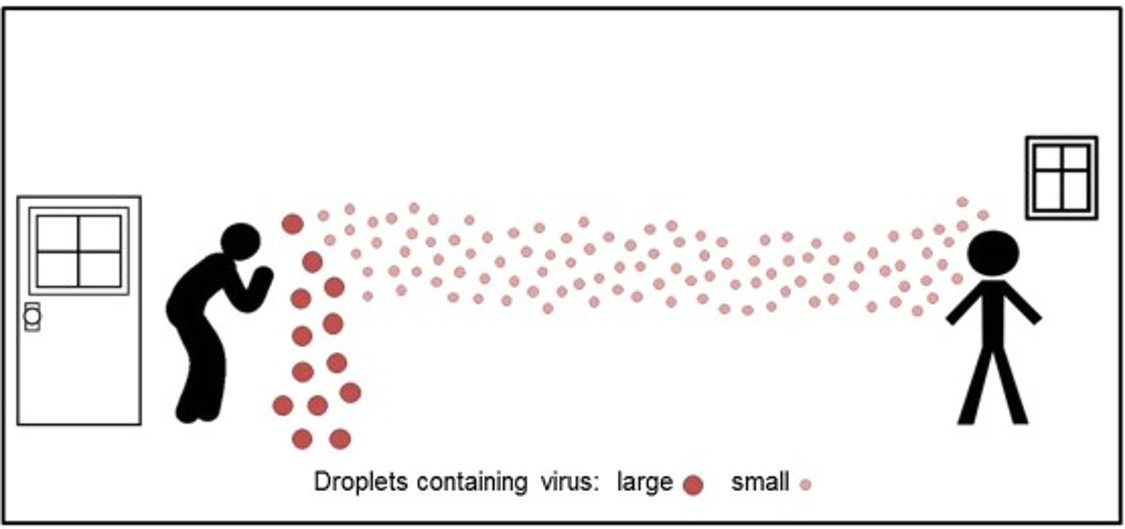 6
Droplets
Generated by breathing, talking, coughing, sneezing, singing, laughing.

Relatively heavy so fall within a few metres landing on fomites or people.

Deposit in the UPPER airways

Droplet transmission can be mitigated by distancing, cough/sneeze etiquette, hand hygiene, cleaning/disinfecting surfaces, avoiding touching face/nose/eyes
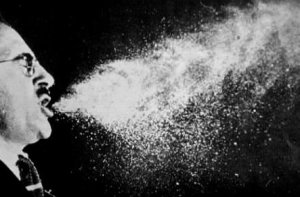 7
Aerosols
Generated by breathing, talking, coughing, sneezing, singing, laughing.

Defy gravity so can remain airborne for hours unless removed by air currents, dilution ventilation or air purification

Deposit in the LOWER airways

Most important implications for mitigation of aerosol transmission are ventilation, air purification, avoiding overcrowded enclosed spaces, and distancing.
8
Research has indicated that as many as 80-90% of the particles generated by human exhalation are smaller than 1 µm in size. (Papineni 1997) 

The exact size of droplets produced is debated but most sources agree that speaking, coughing, and sneezing produce droplets that are sufficiently small to remain airborne.
Papineni RS, Rosenthal FS. The size distribution of droplets in the exhaled breath of healthy human subjects. J Aerosol Med. 1997;10(2):105–116.
9
Ventilation
Open windows (with caution)

Ensure HVAC systems are working properly, well-maintained and filters are clean. 

Some HVAC systems can be adjusted to increase percentage of outdoor air. More costly!

Disable demand-control ventilation 

Ensure exhaust fans in bathrooms are working and directing exhaust outdoors

Consult with building owner or facilities manager, HVAC expert, occupational hygienist
10
What if ventilation can’t be improved?
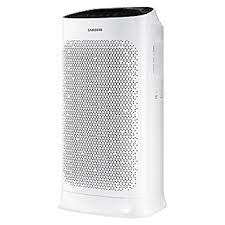 Air purifiers

Reduce the number of people in enclosed spaces together
11
Fans and Split-Systems
These recirculate air 

Do not allow people to sit directly in front of or under devices that recirculate air

Open windows if possible 

Ceiling fans on reverse mode
12
UV Germicidal Irradiation
“Can consider using UV germicidal irradiation as a supplemental technique to inactivate potential airborne virus in the upper-room air of common occupied spaces.” – CDC

Can cause skin and eye damage

Likely to be unnecessary in non-healthcare settings 

If used, must be installed by knowledgeable technicians to avoid harm and work properly to reduce pathogens
13
Fomites
SARS CoV 2 can remain viable on surfaces for a few days

Risk of contracting COVID-19 from surfaces is probably possible but not the most likely way

Cleaning and disinfecting should still be done – but don’t go overboard
14
How big is the risk from fomites?
“In my opinion, the chance of transmission through inanimate surfaces is very small, and only in instances where an infected person coughs or sneezes on the surface, and someone else touches that surface soon after the cough or sneeze (within 1–2 h). I do not disagree with erring on the side of caution, but this can go to extremes not justified by the data”

-Emanual Goldman, Rutgers University
15
Cleaning and Disinfecting
Risk-based frequency/intensity

Community transmission rates

Number of people using the area/touching surfaces

Type of setting

High touch vs low touch surfaces
Product Selection

Detergent and water for cleaning

Approved disinfectant for disinfecting

2-in-1 products can be used

Provide wipes for staff to use
16
Cleaning and Disinfecting
Align with your local government regulations
17
To fog or not to fog?
Probably more about optics than effectiveness

Can introduce new health and safety risks

Some countries explicitly recommend against fogging
18
Physical Distancing
Space reconfigurations

Staff  “bubbles” with alternating schedules

Staggered start/finish times
Reminders (signs/markers)

Encourage walking meetings, breaks outdoors when feasible

Capacity limits on enclosed spaces
19
Case Management
Be prepared to deal with positive cases

Contact tracing tools; notifying close contacts

Business continuity plans

Working with local department of health/public health units
20
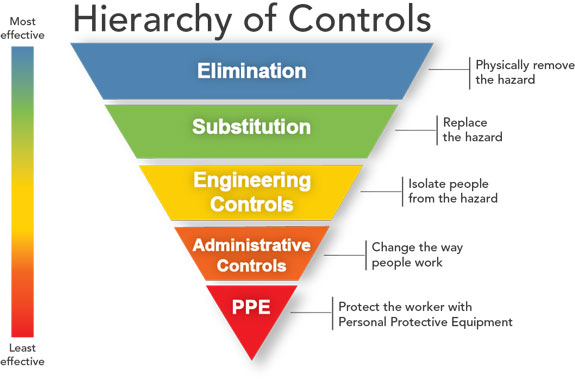 Work from home
Virtual meetings
Adjusting HVAC systems; physical barriers
Policies, procedures protocols, education/training
Face coverings; PPE for cleaning/disinfecting
Source: Centers for Disease Control and Prevention
21
21
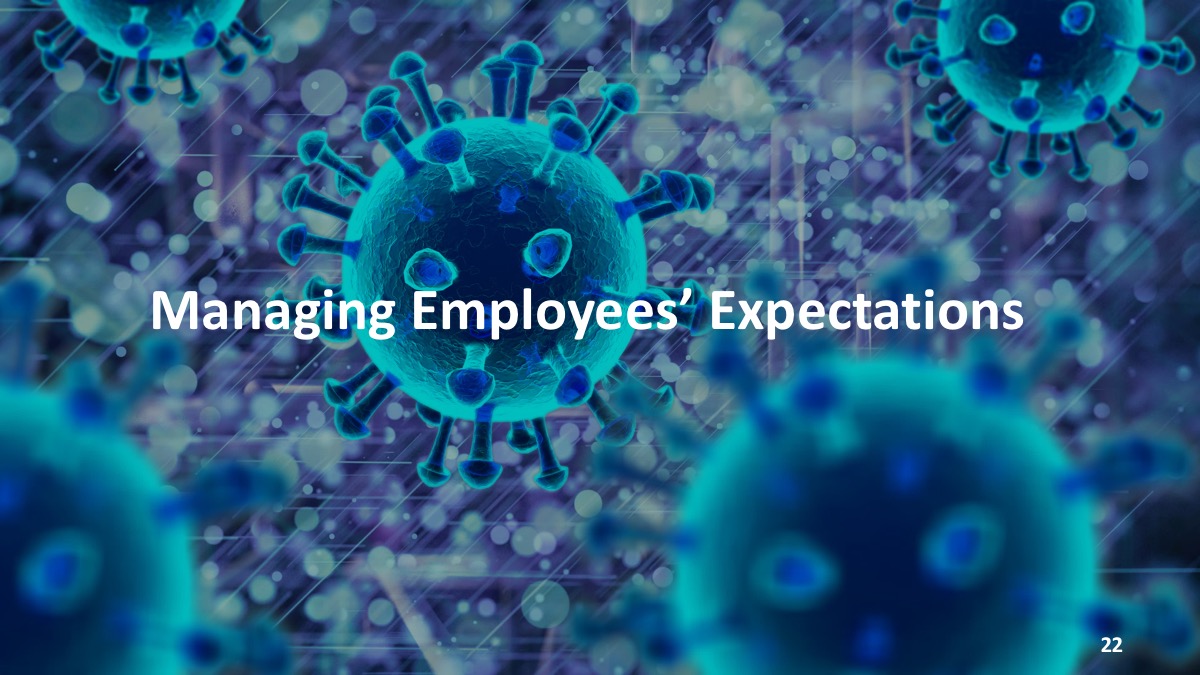 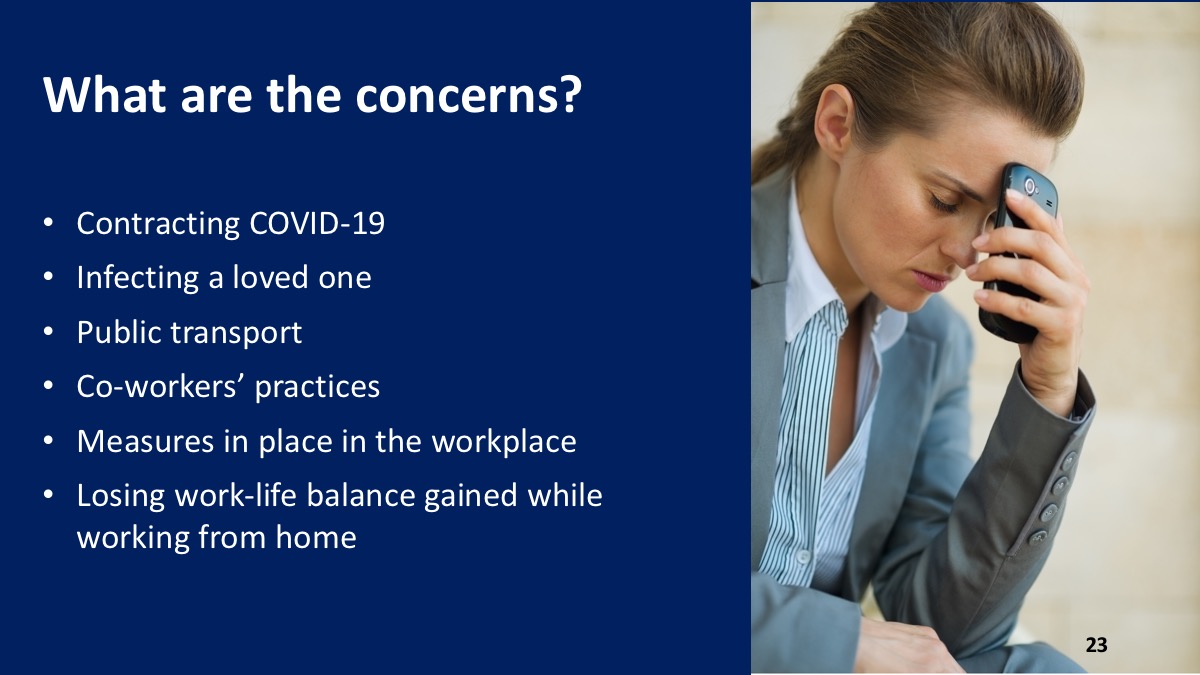 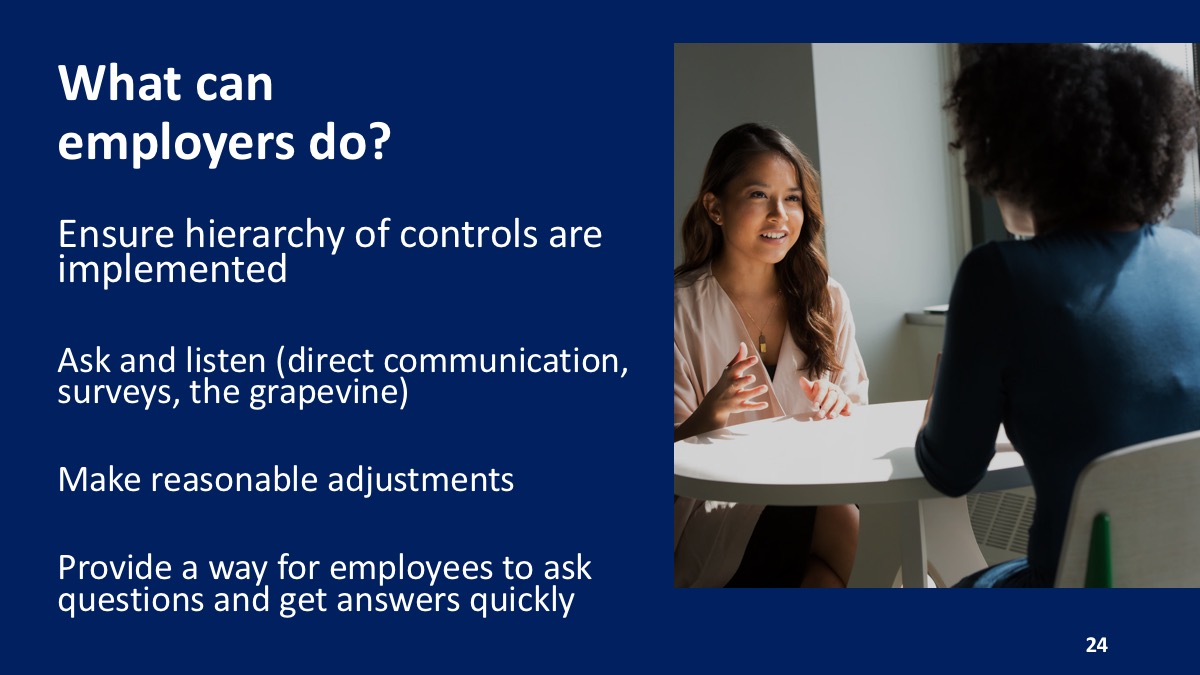 What else can employers do?
Risk assessments – especially for vulnerable employees

Flexibility – especially with sick leave and family care leave

Mental health support, promoting EAPs, wellness programs

Consider COVIDSafe Marshals/Champions
25
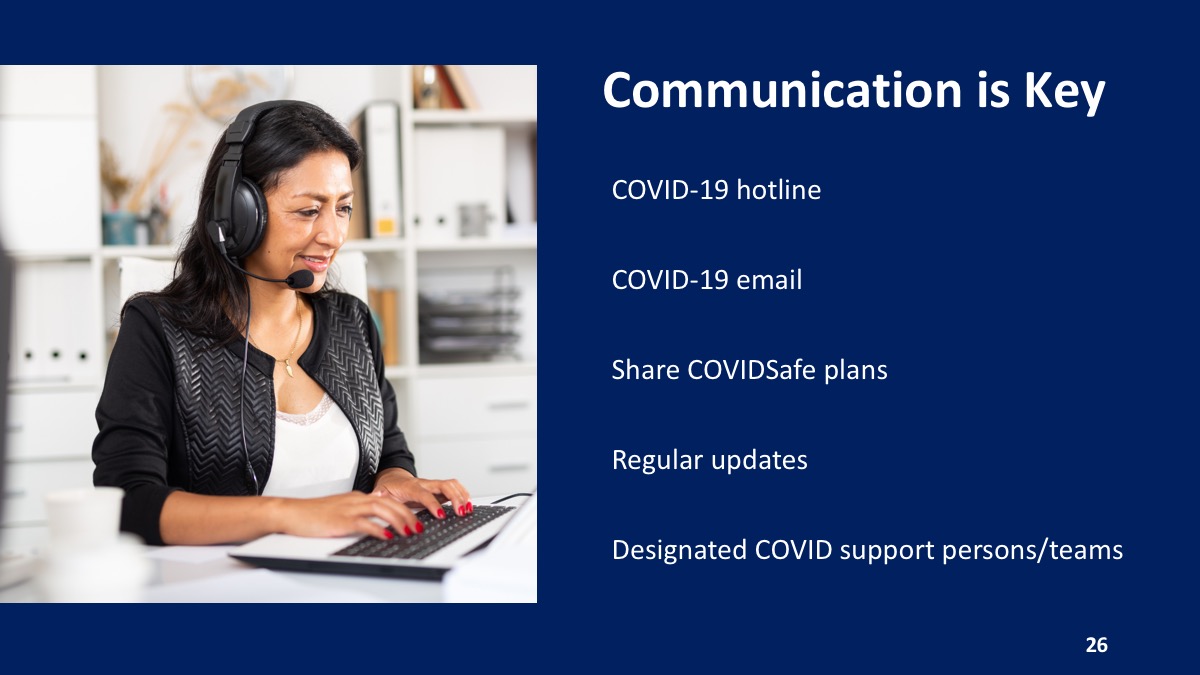 26
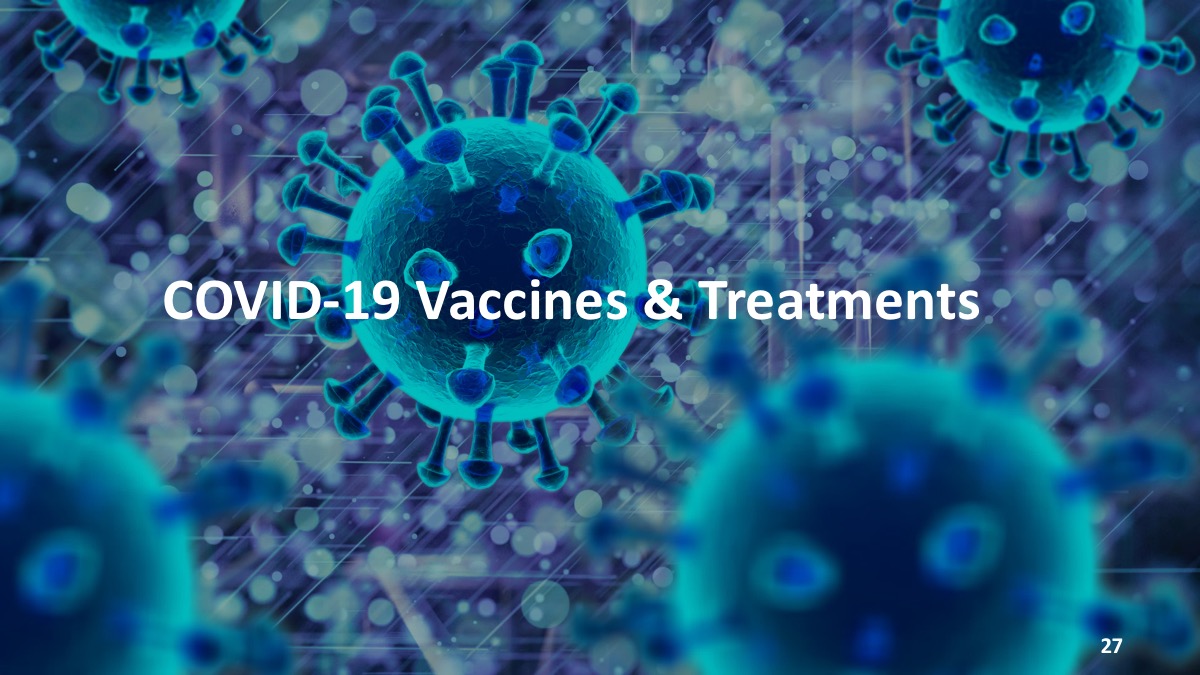 COVID-19 Vaccines
Efficacy: percentage reduction in outcomes of interest in vaccinated group vs non-vaccinated group in optimal conditions (RCTs)

Effectiveness: ability of vaccine to prevent outcomes of interest in real-world

Outcomes of interest: preventing serious illness and death
28
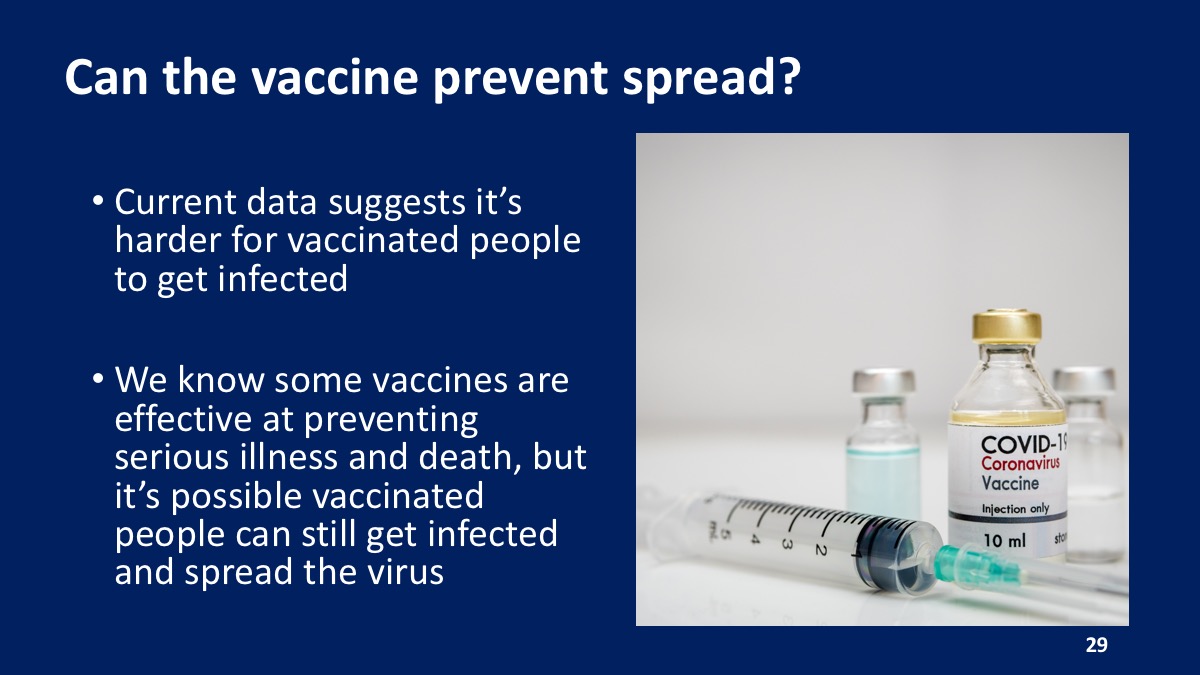 Are some vaccines better than others?
Efficacy percentages mean vaccine is effective at preventing symptomatic COVID-19

Example: AZ vaccine is 79% effective at preventing symptoms and 100% effective at preventing serious illness/death. Pfizer vaccine is 95% effective at preventing symptoms and 100% effective at preventing serious illness/death.

Remember – efficacy is reported for controlled trials. We do not yet know the true effectiveness of the vaccines
30
31
31
32
32
Treatments
Remdesivir (antiviral) only approved treatment by the FDA for critically ill patients requiring supplemental oxygen

Dexamethasone (steroid) shows promising results in reducing deaths. Can be harmful in people in early stages of COVID.
Tocilizumab (cytokine inhibitor) shows promising results at reducing deaths and preventing patients from going on ventilator

Prone position and ventilator
33
Thank You!
34
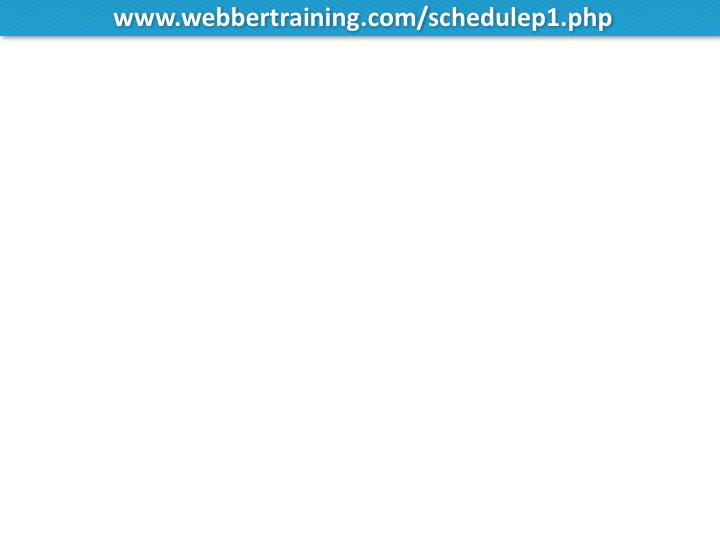 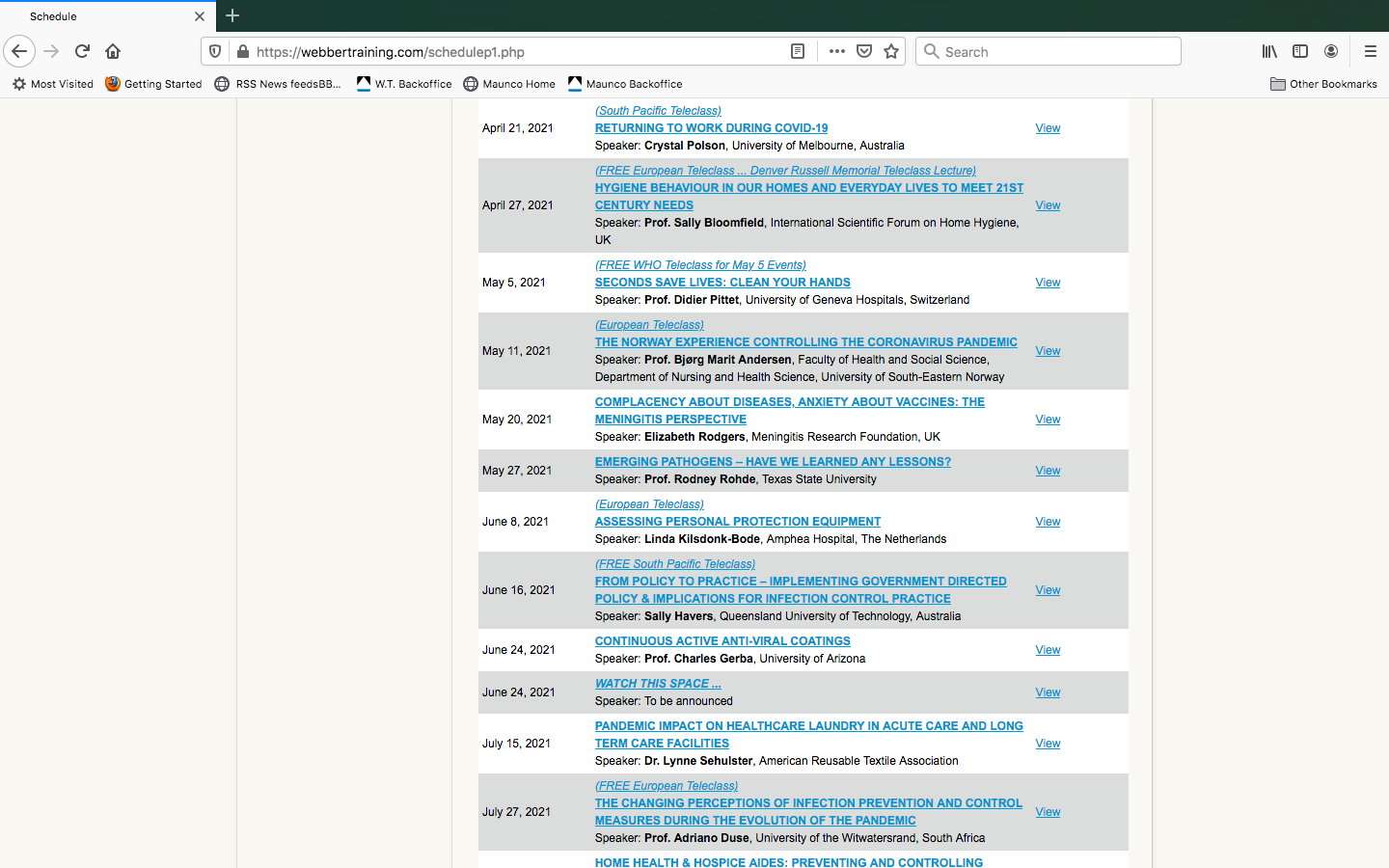 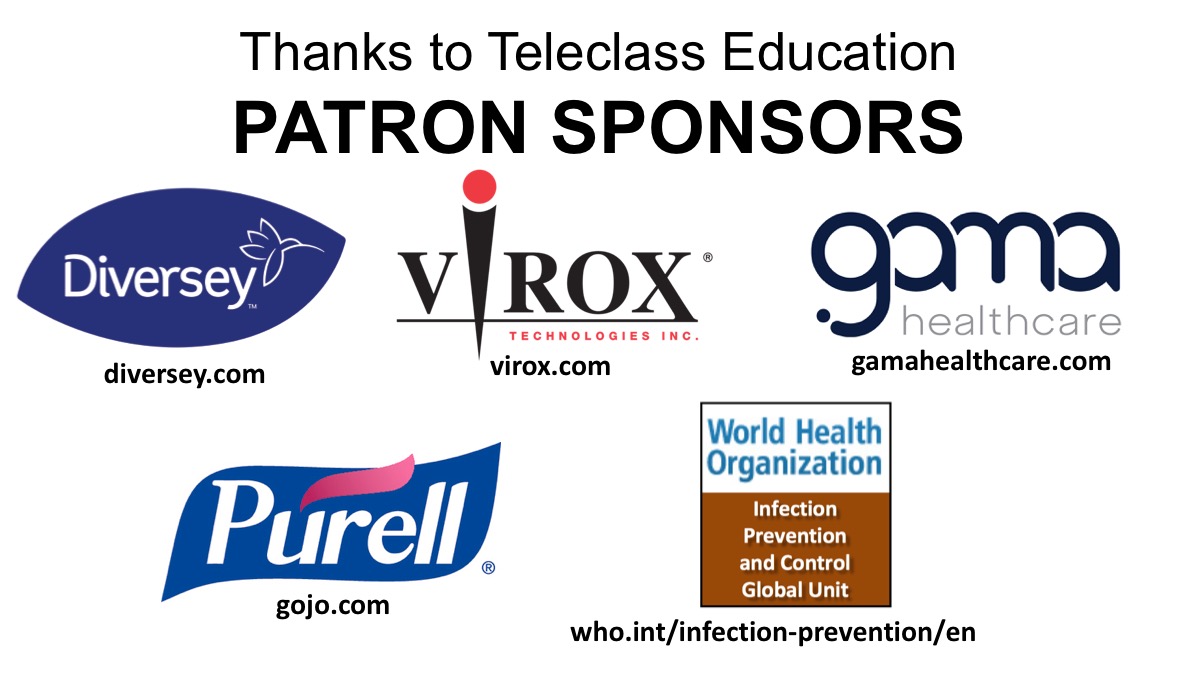